CURS DE FORMAREÎN CADRUL PROIECTULUI ERASMUS+, NR. 2021-1-RO01-KA121-VET-000011426profesor: Deftu Mihai specialitatea: arhitectură
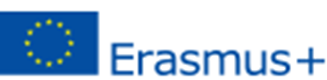 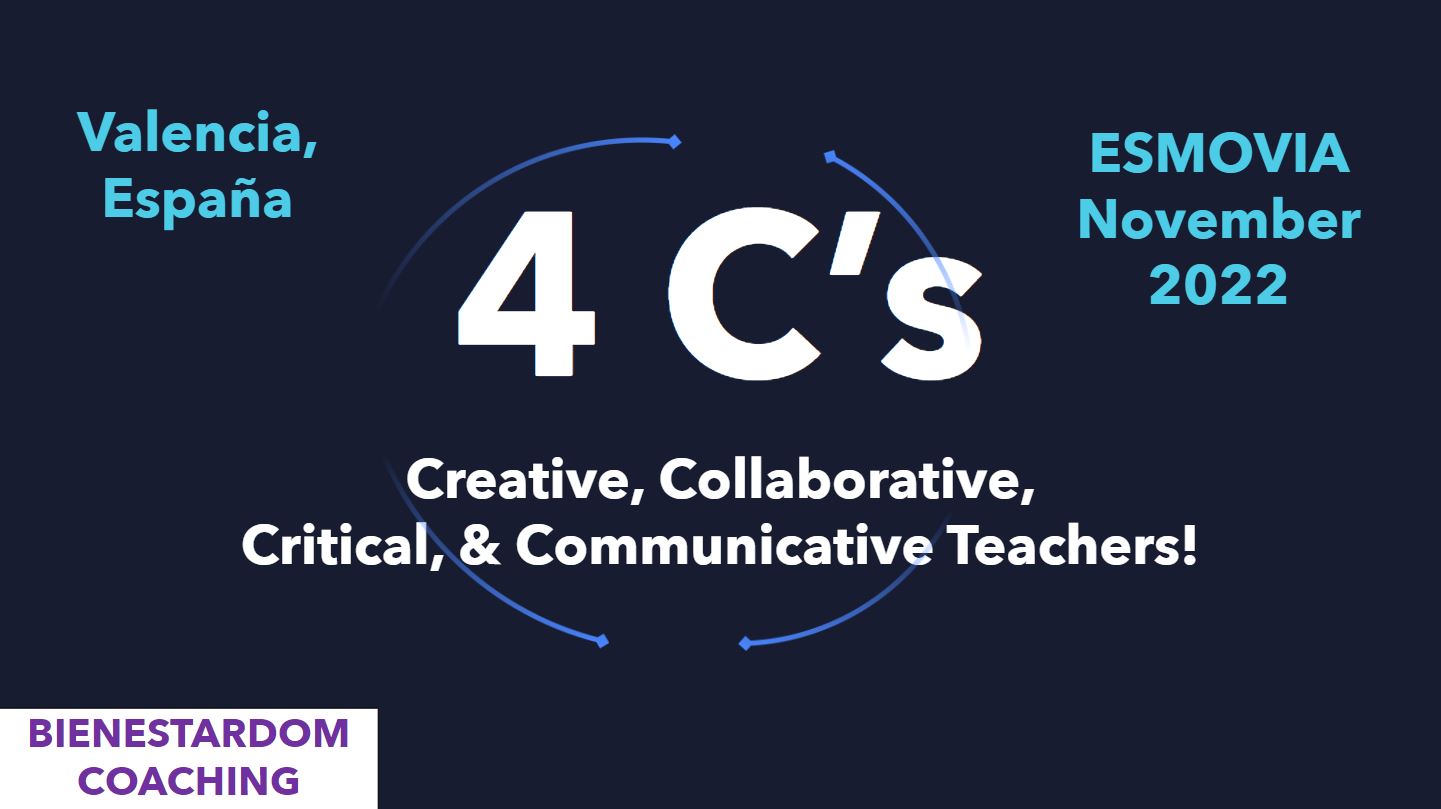 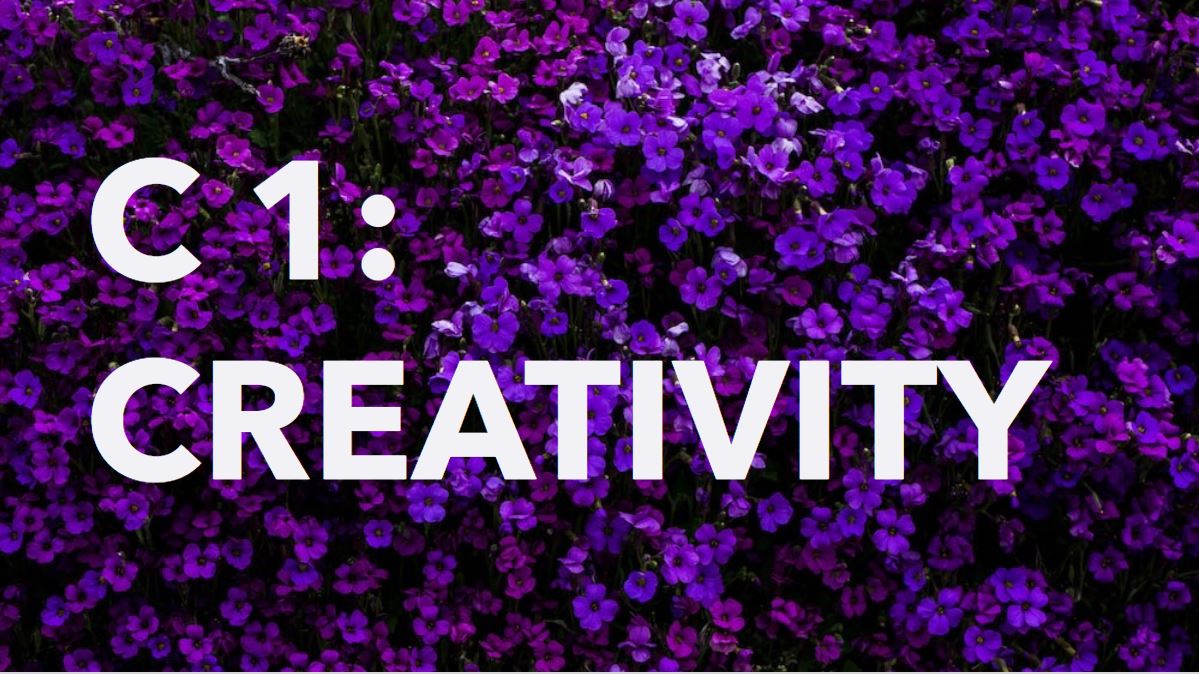 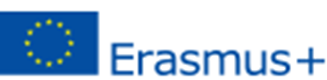 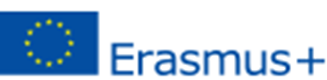 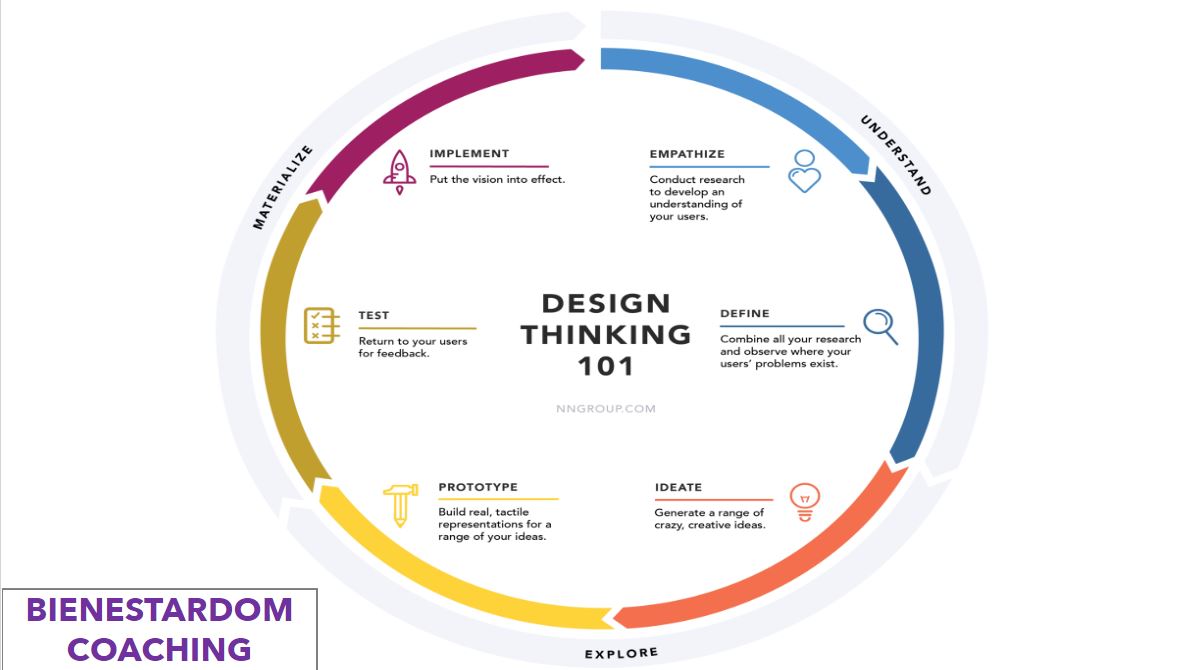 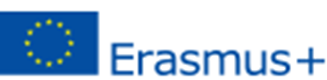 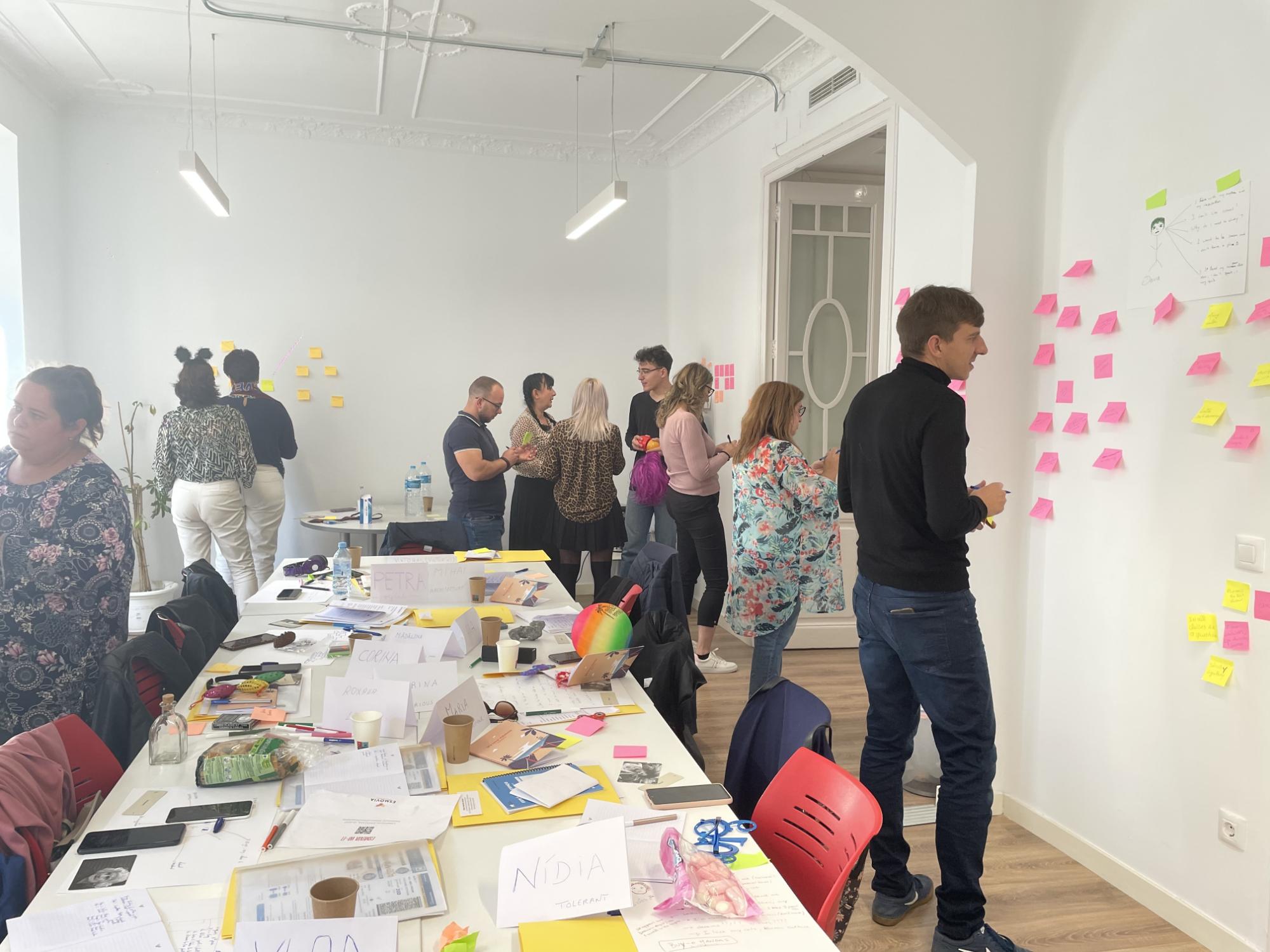 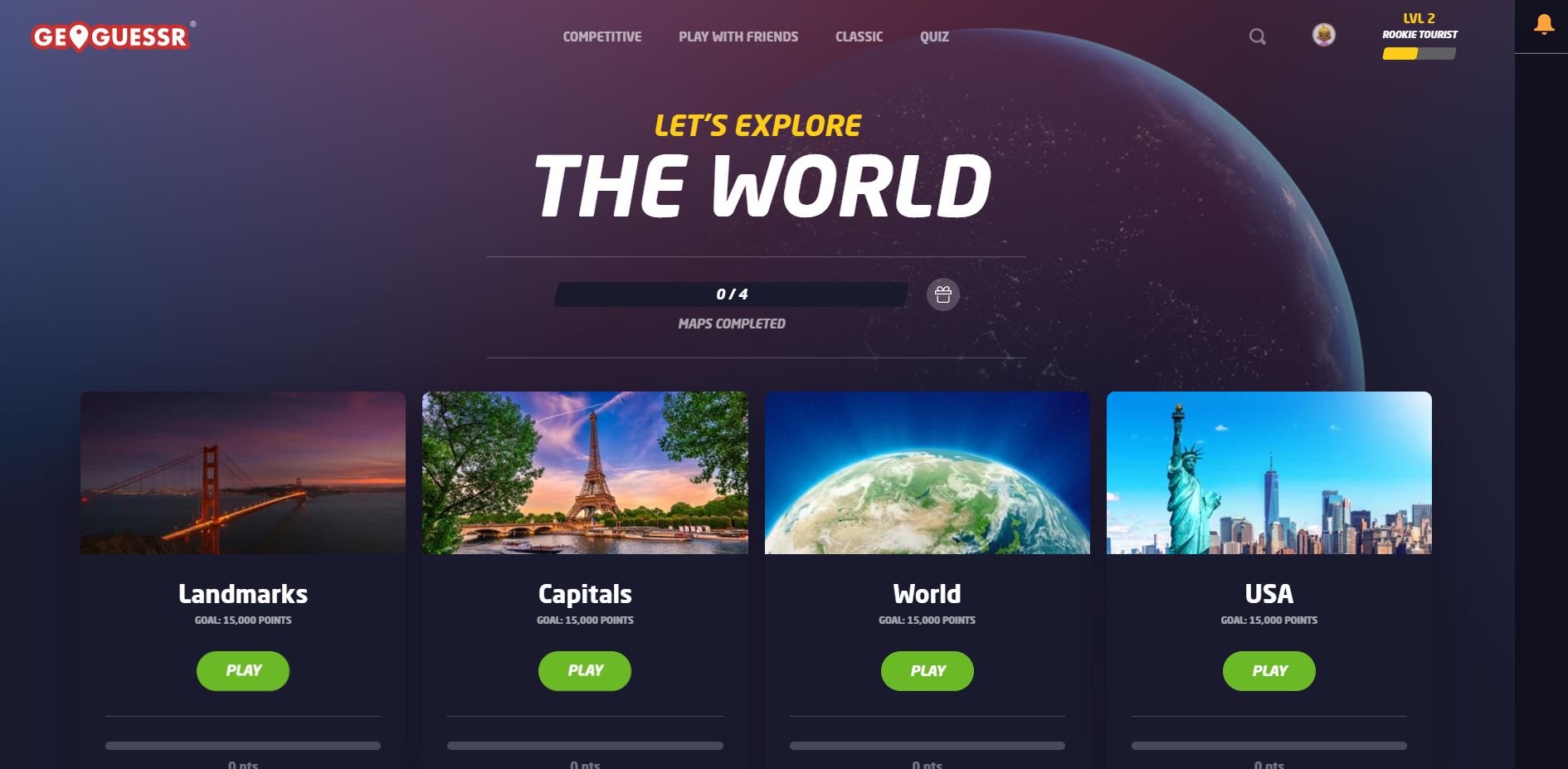 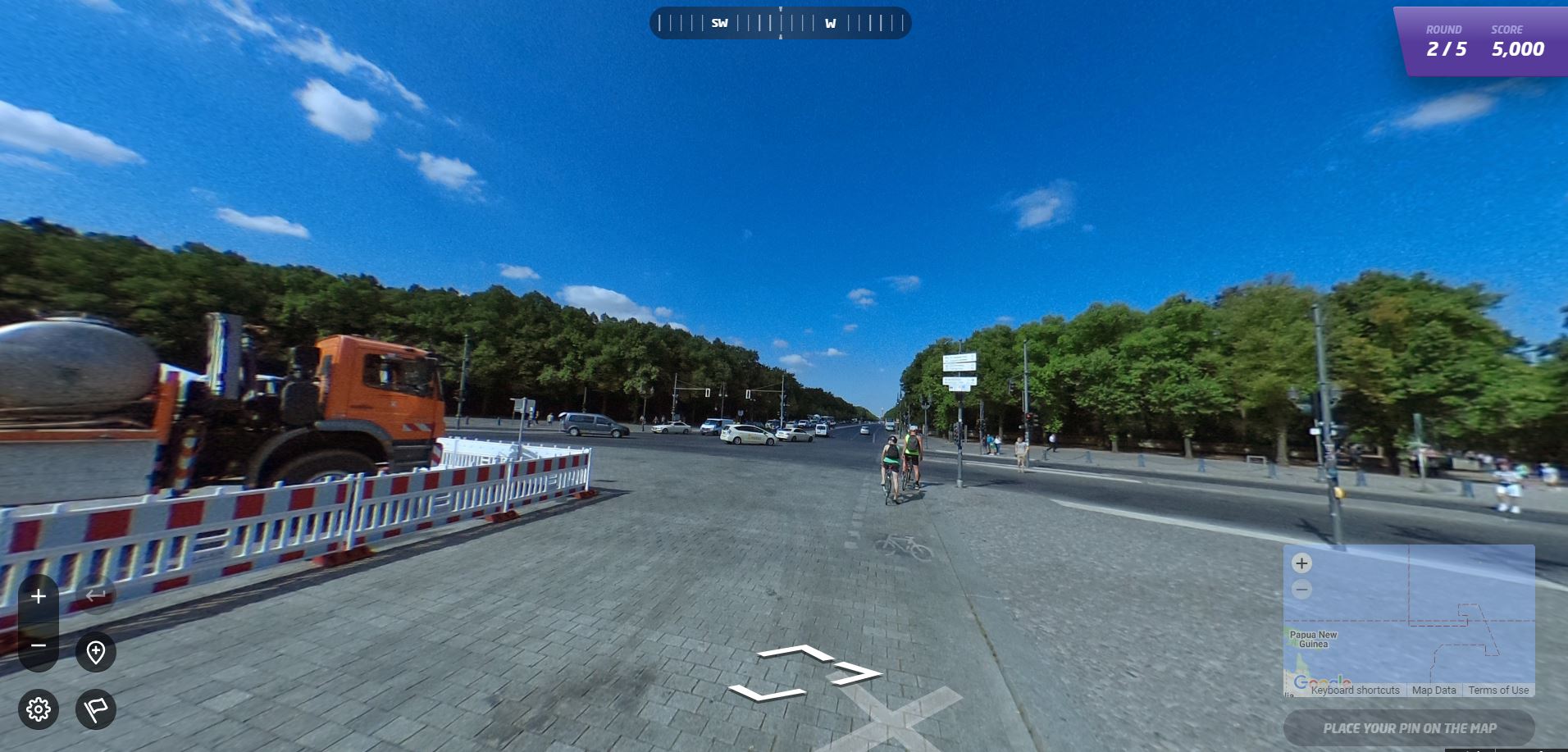 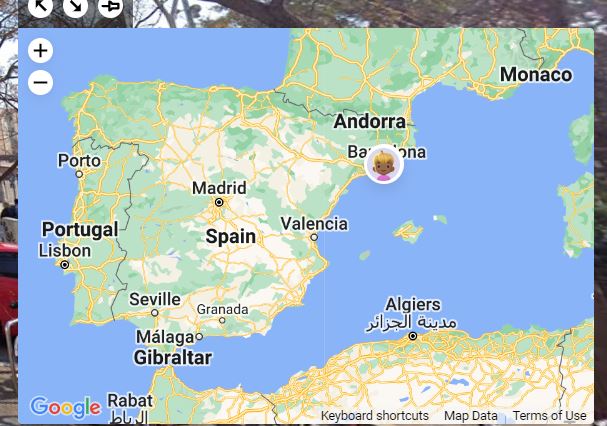 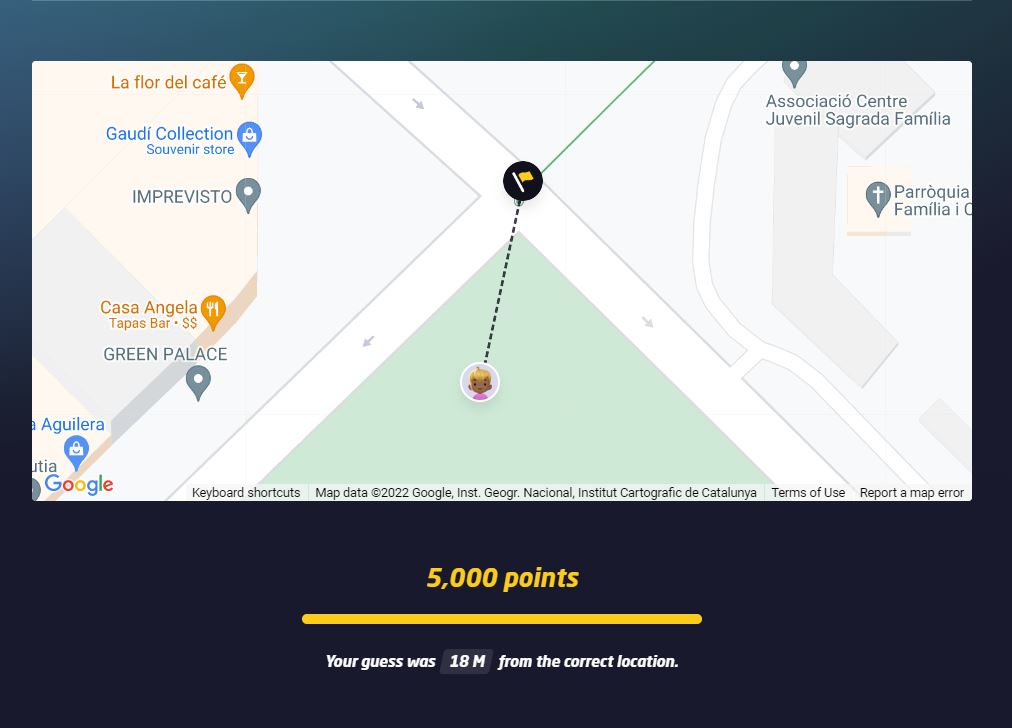 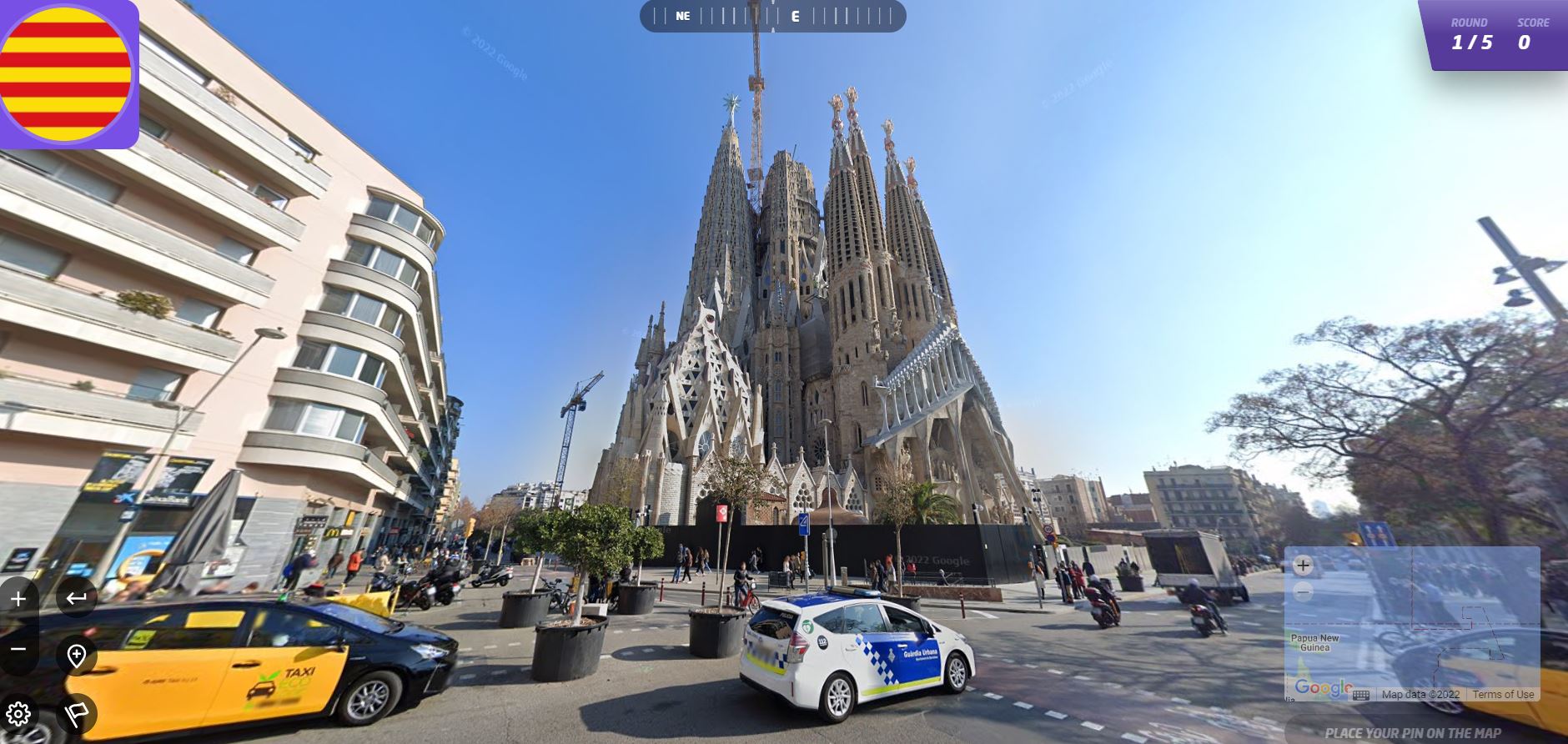 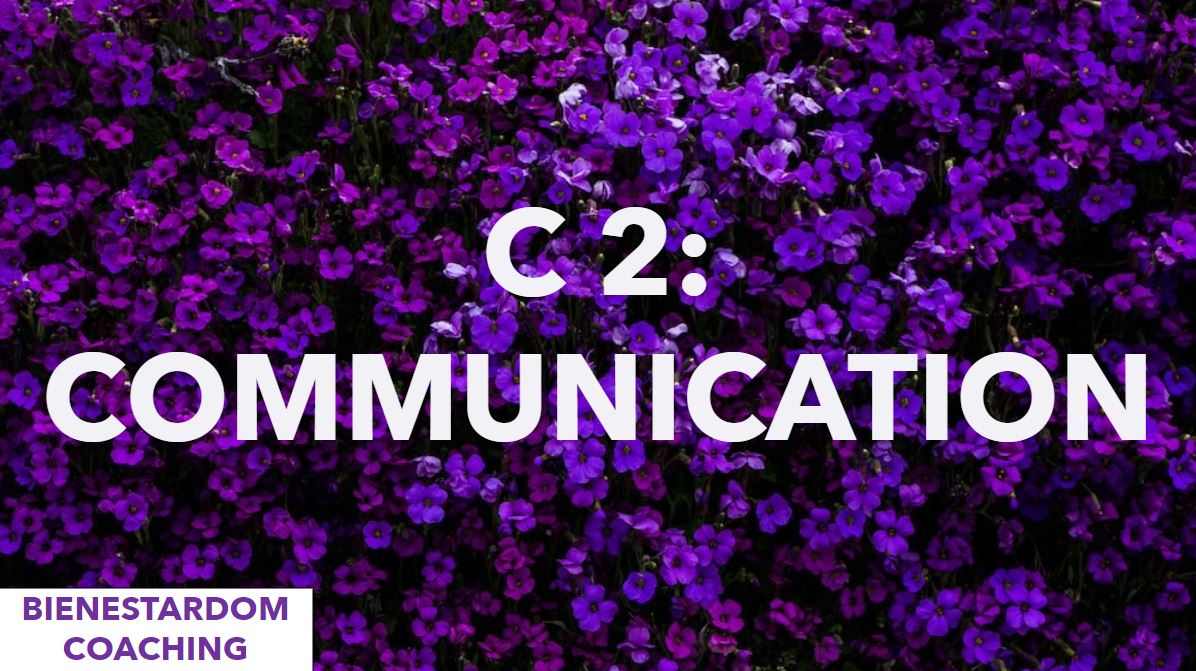 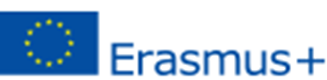 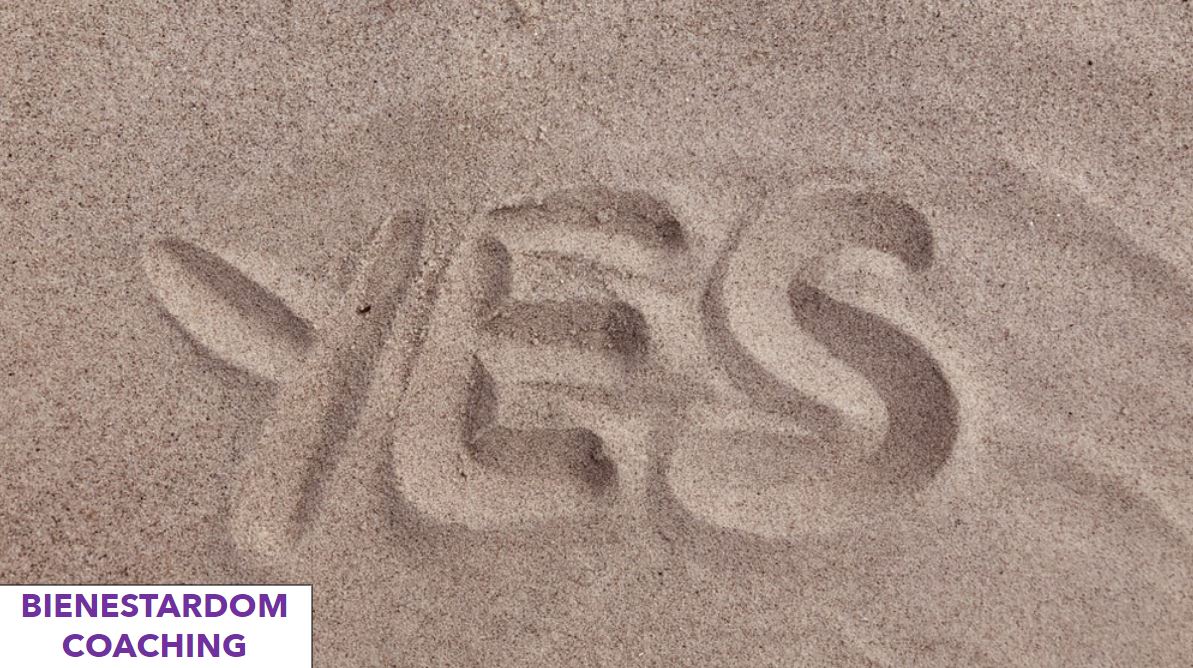 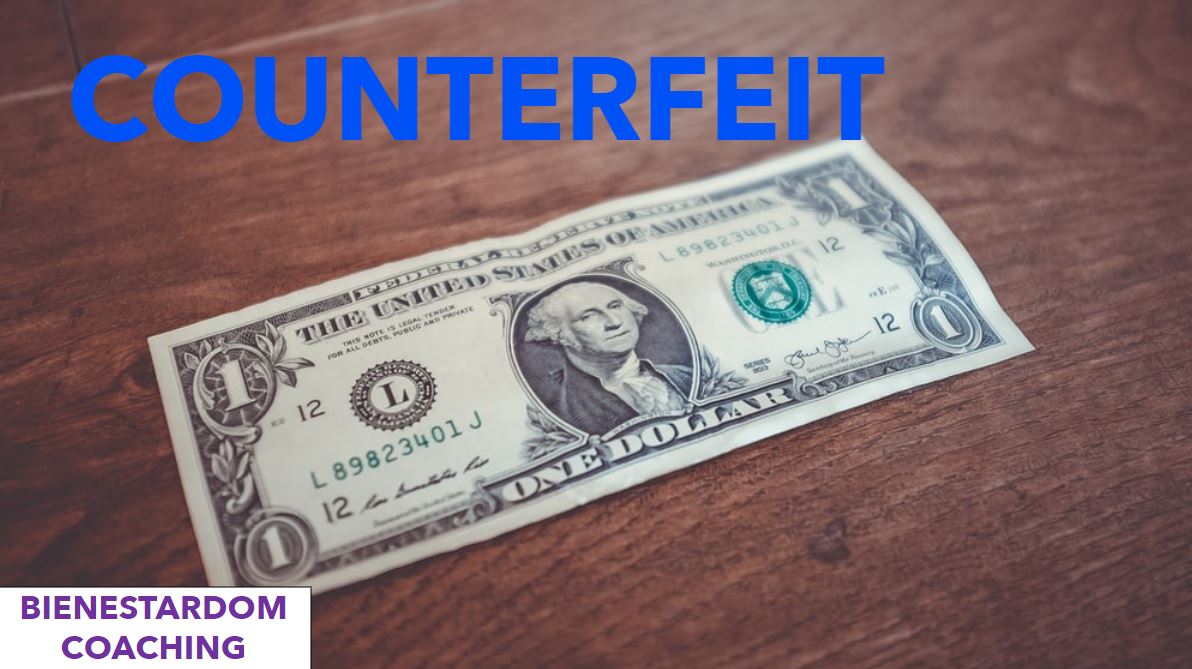 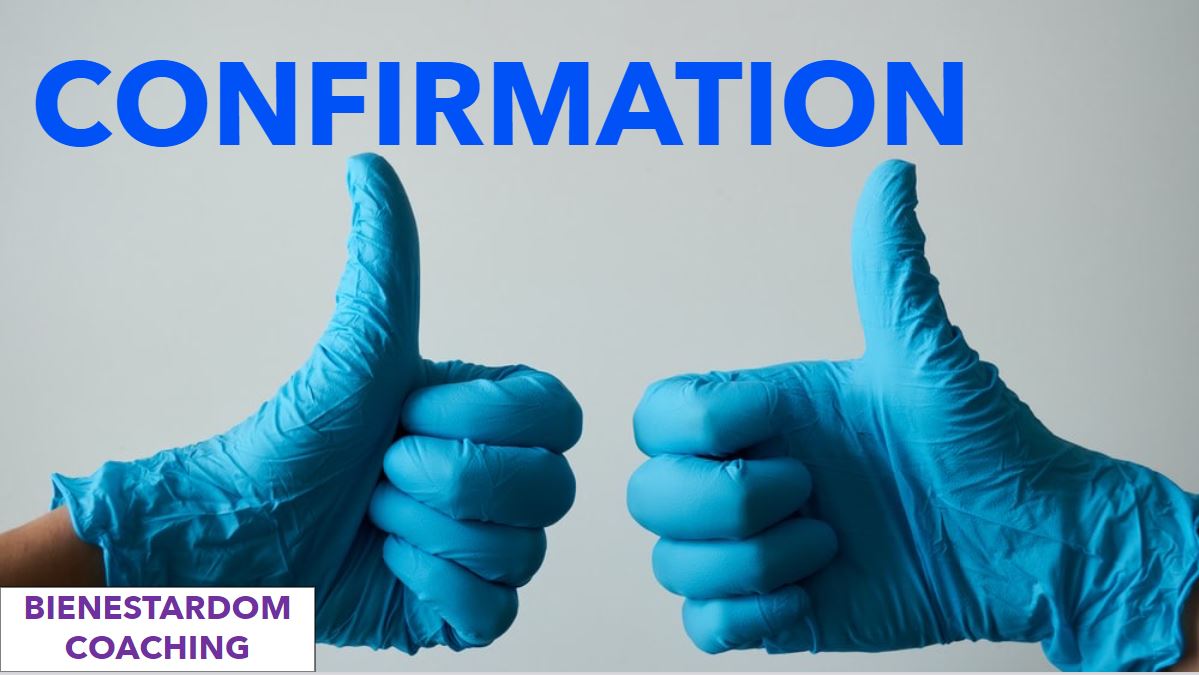 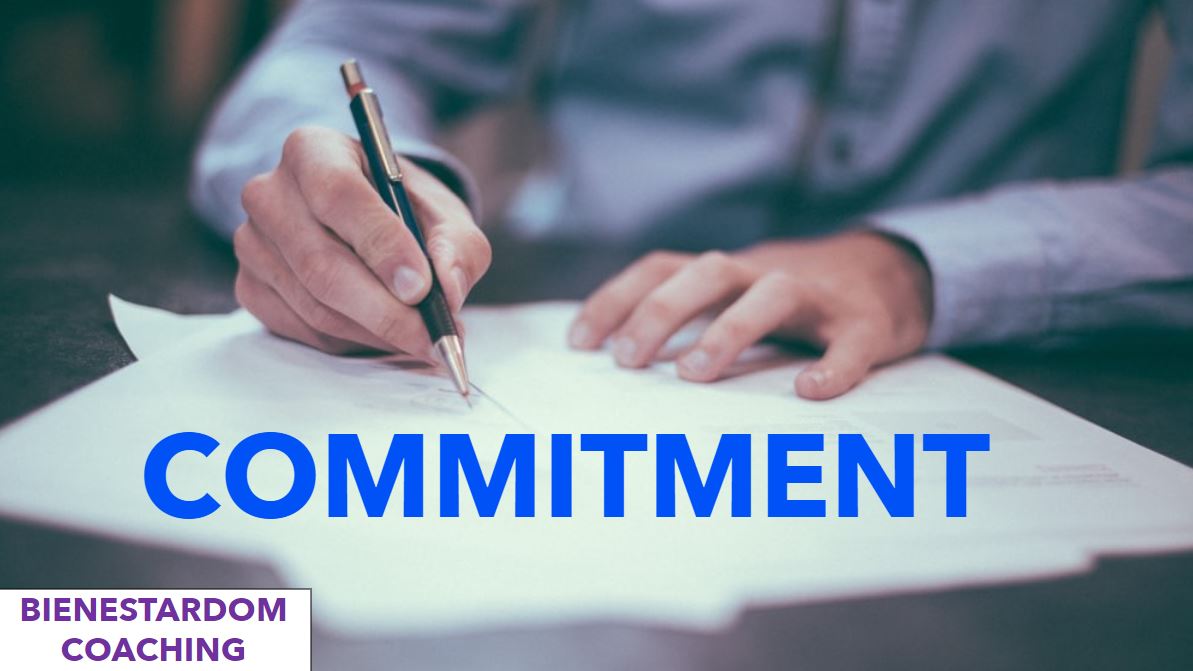 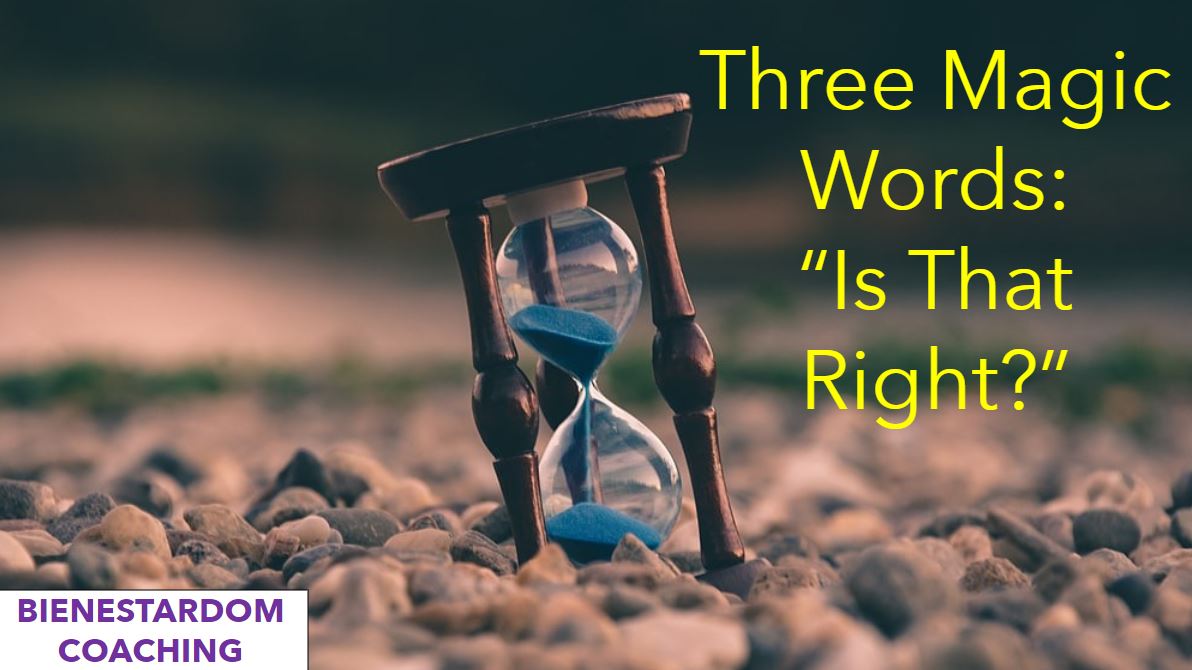 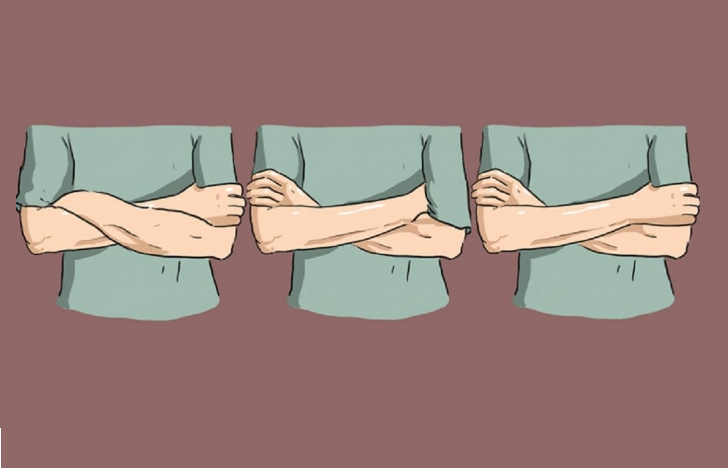 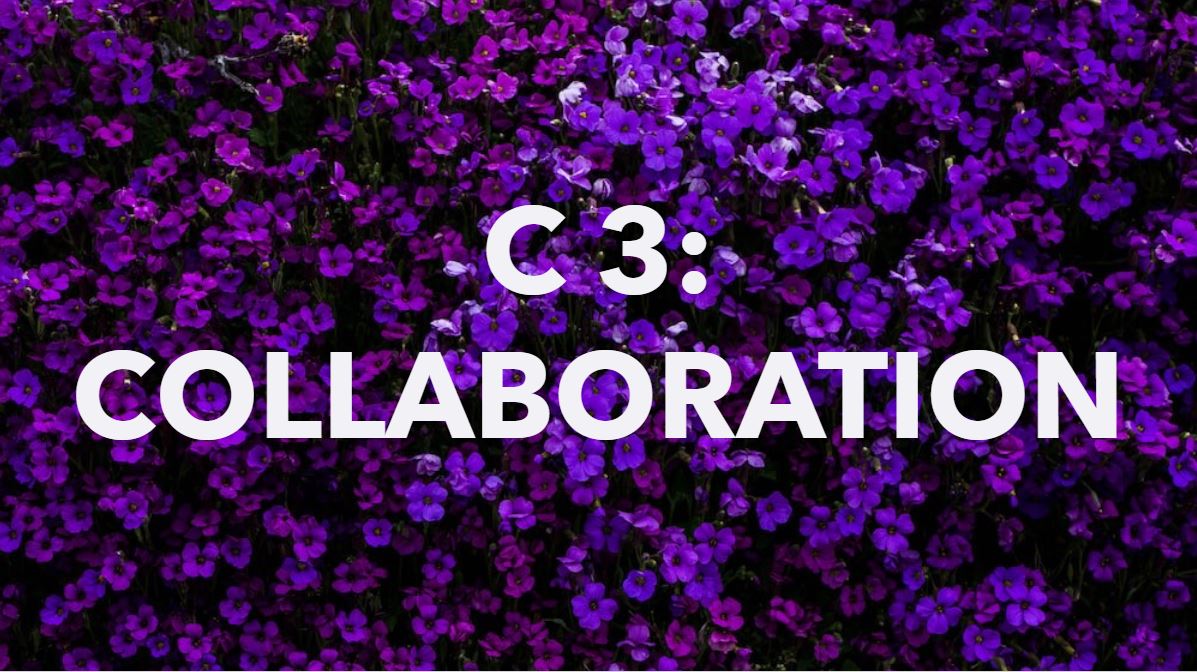 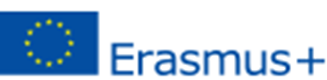 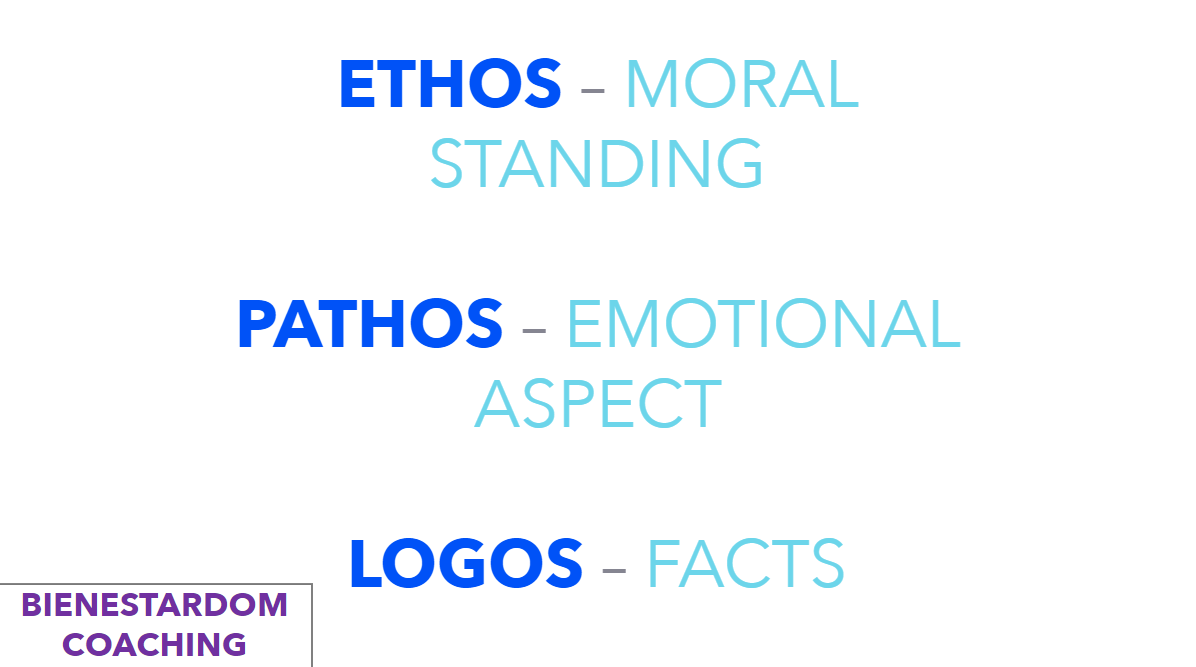 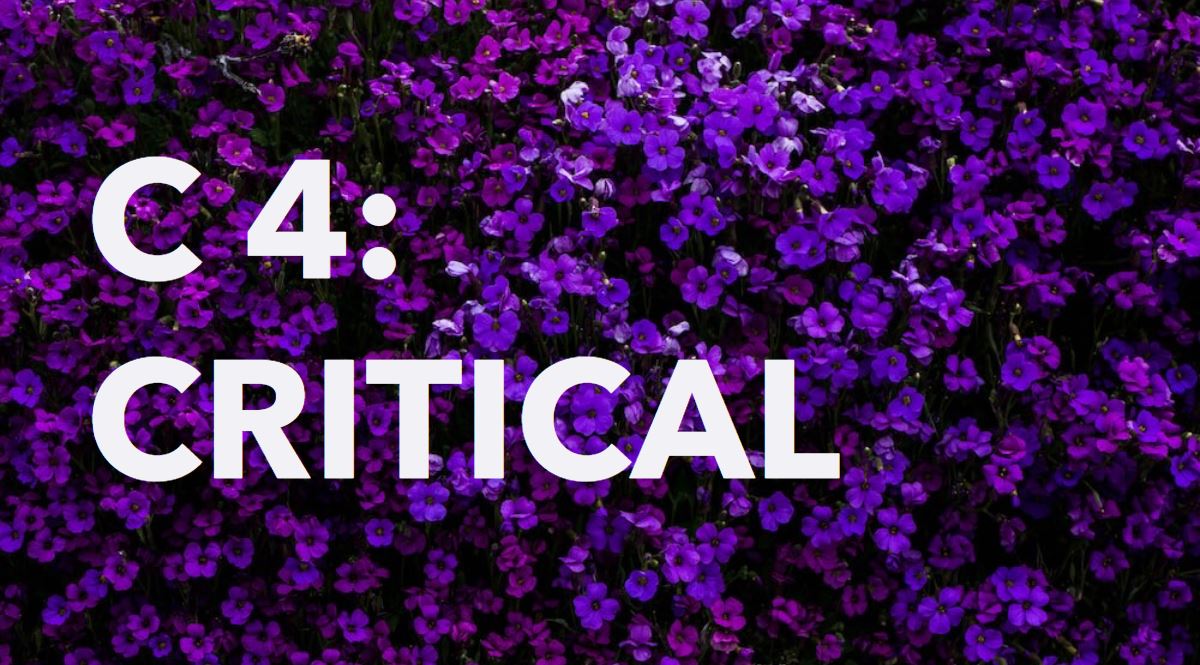 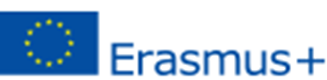 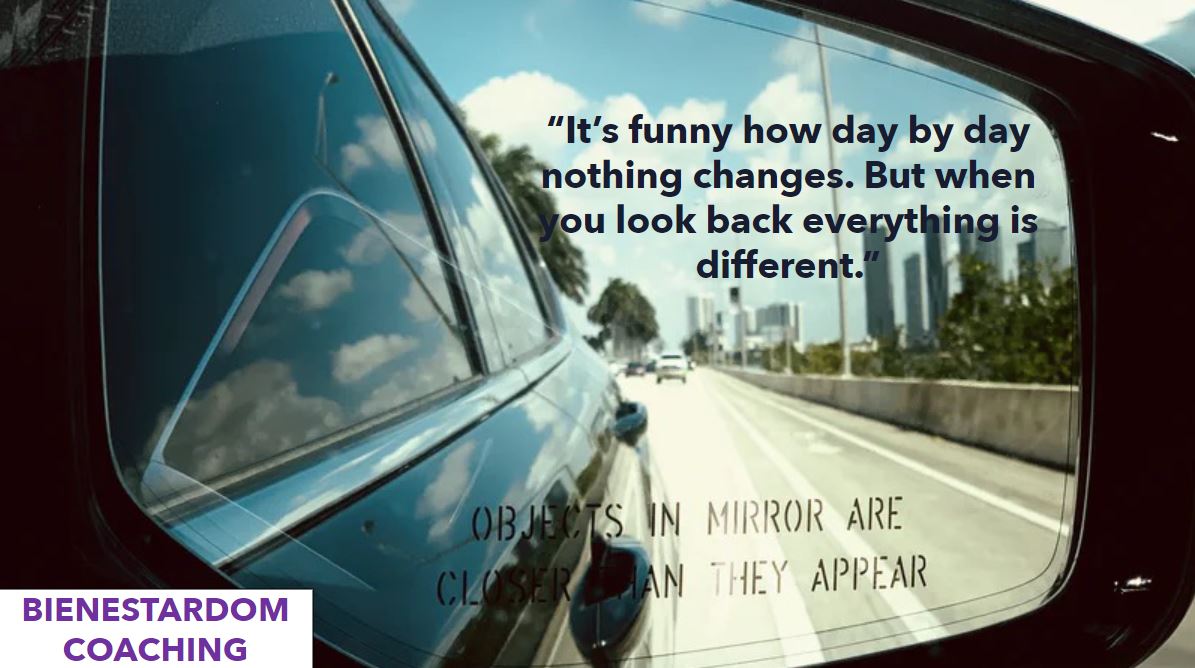 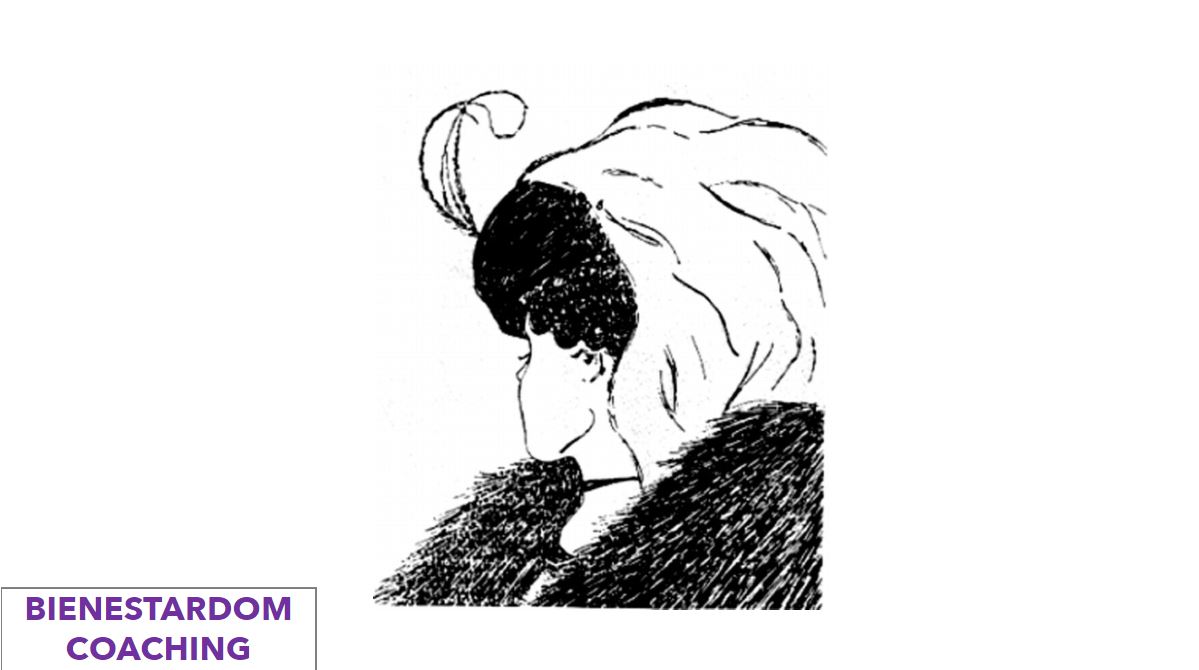 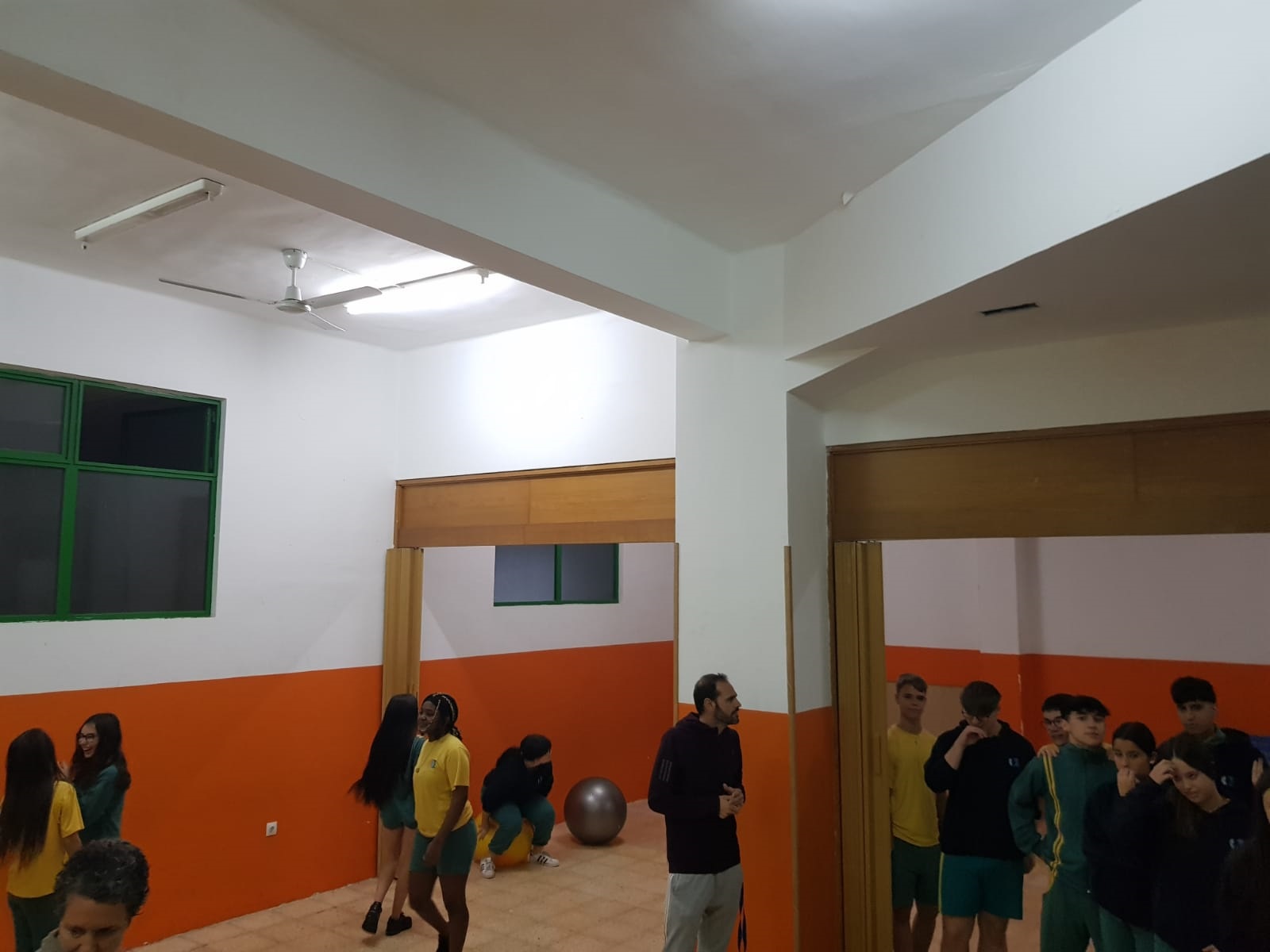 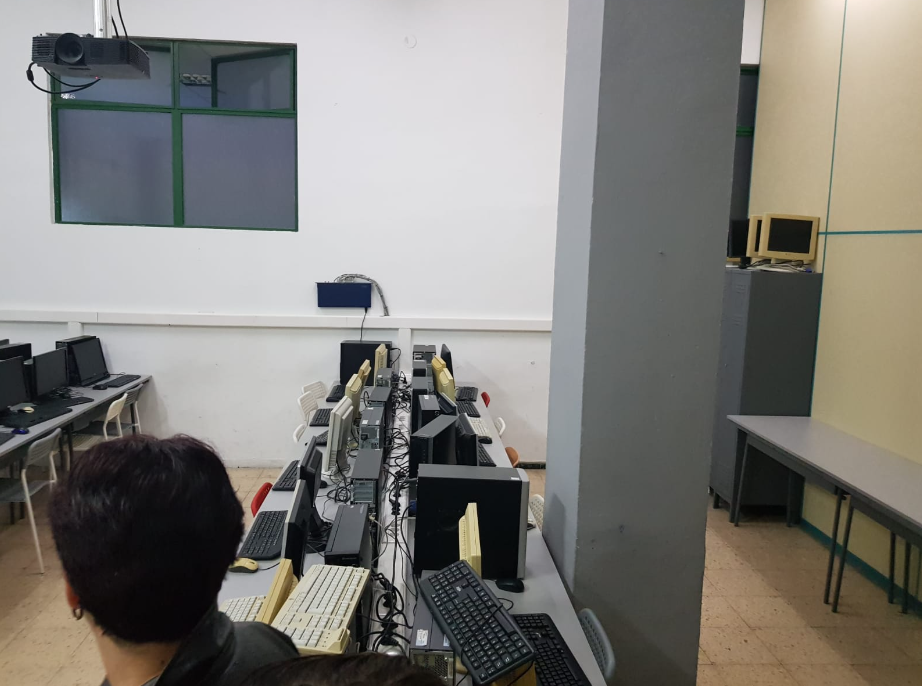 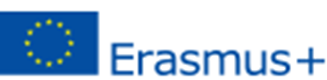 Proiectul este realizat cu sprijinul financiar al Comisiei Europene în cadrul Programului ERASMUS+, acţiunea KA1, proiecte de mobilitate. Informațiile furnizate reprezintă responsabilitatea exclusivă a autorului, iar A.N.P.C.D.E.F.P și Comisia Europeană nu sunt responsabile pentru modul în care este folosit conținutul acestor informații.